Training Clinical Pharmacists to Think Critically, Communicate Effectively, and Collaborate Productively
Frank Massaro, PharmD
The Patient
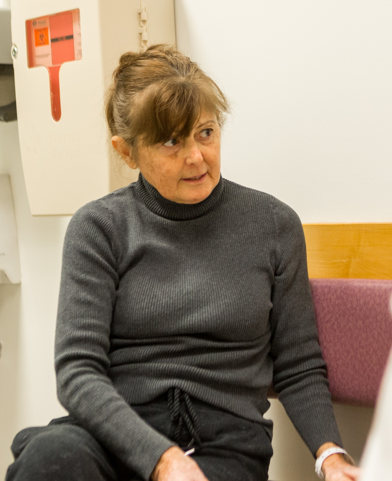 The Patient
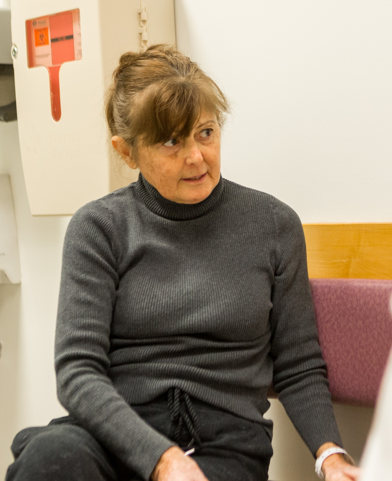 The Pharmacist

Ensure safe and effective drug therapy
Educate patients and providers
Promote adherence
Mitigate side effects
Improve access
Reduce healthcare costs
The Pharmacist
Pharmacy Curriculum
General Chemistry	• Organic Chemistry
Biochemistry	• Medicinal Chemistry
Biology	• Anatomy and Physiology
Microbiology	• Immunology
Pharmaceutical Calculations	• Toxicology
Pharmacology	• Statistics and Epidemiology
Pharmacy Safety and Law	• Pharmacotherapeutics
Pharmacokinetics	• Drug Literature Evaluation
Administration and Leadership	• Pharmacogenomics
Marketing 	• Manufacturing
Disease Prevention	• Nutrition
Communication 	• Ethics
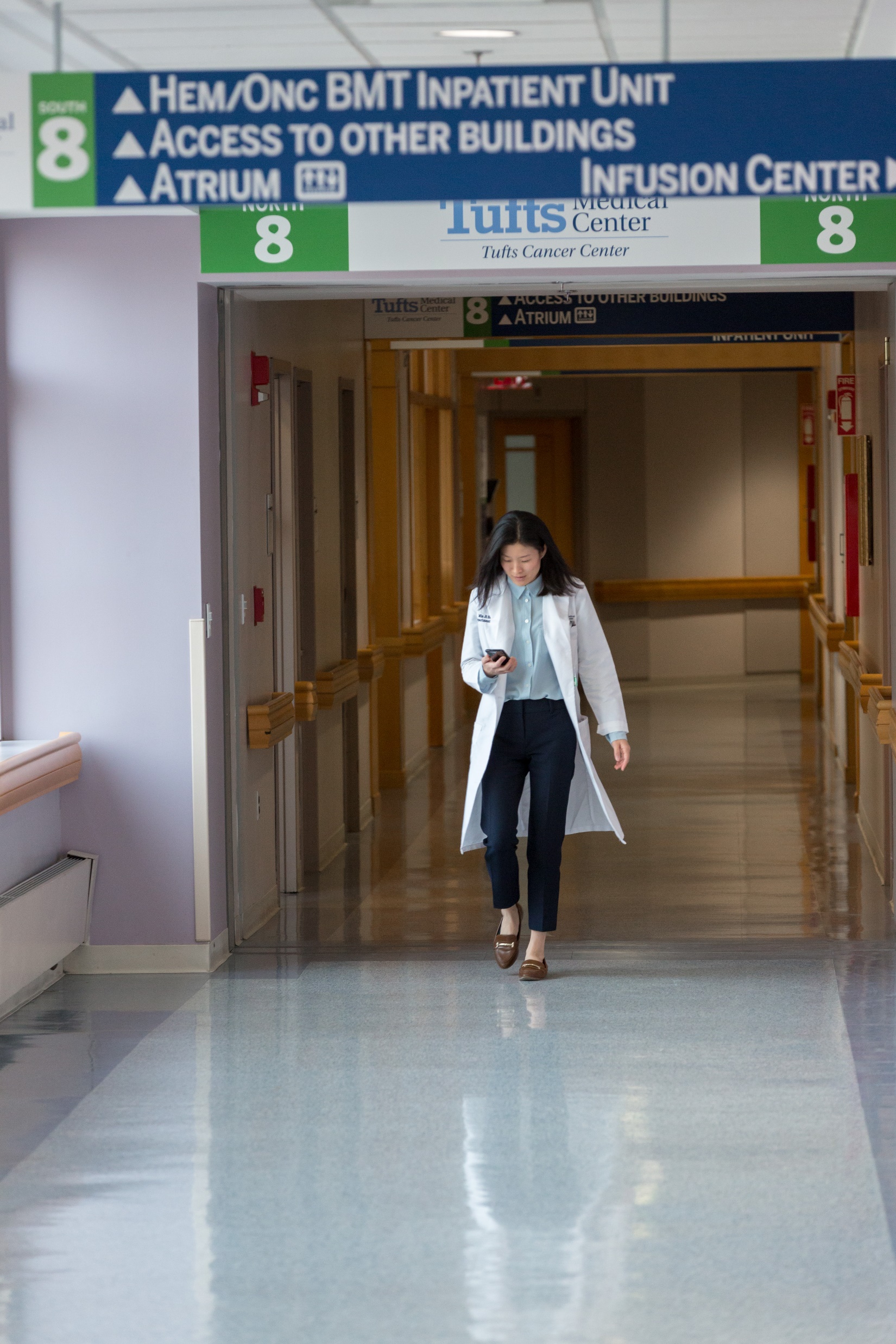 The Clinical Pharmacist
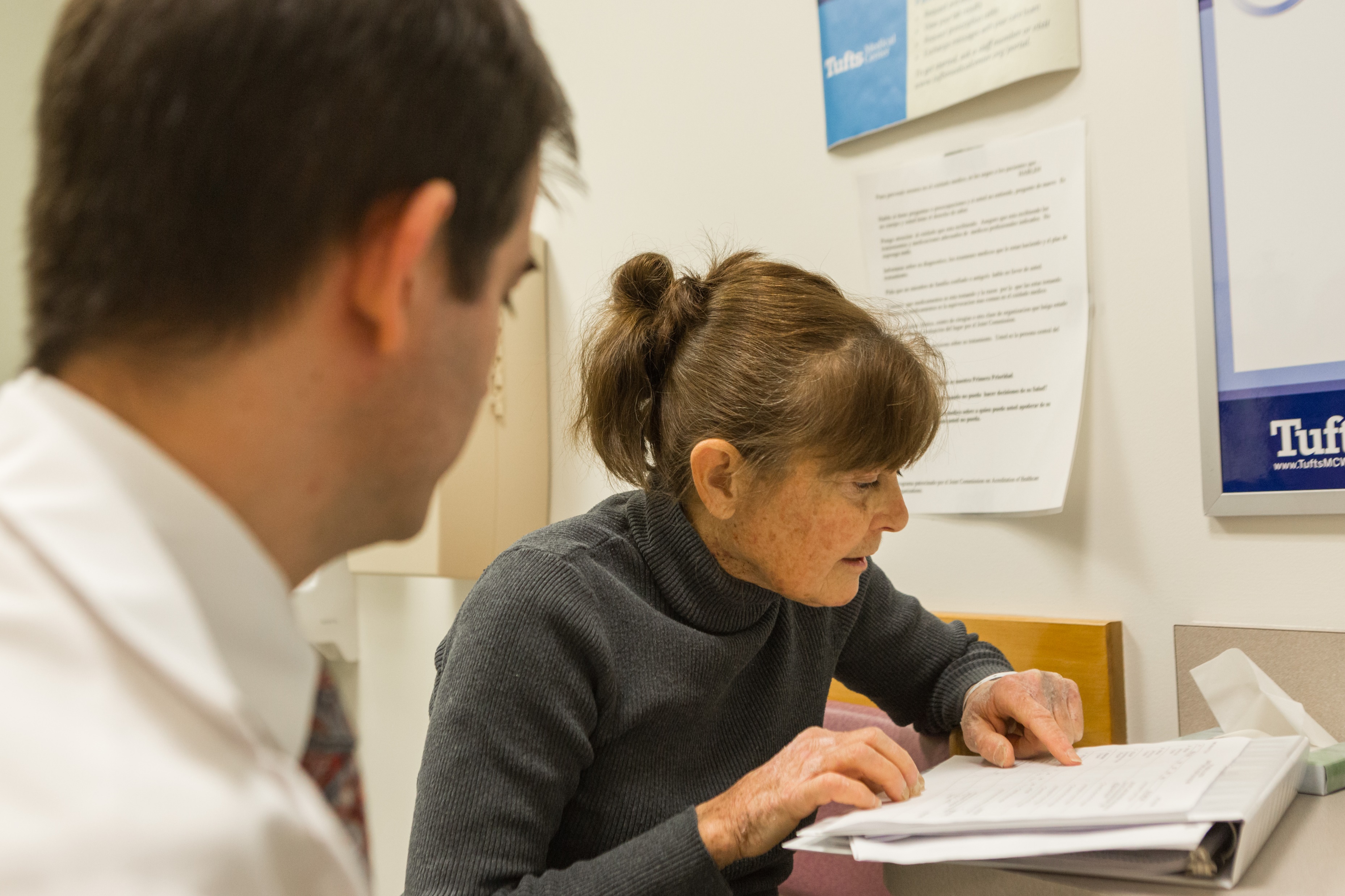 Acquire the knowledge, skills, and attitude of a pharmacist…. 
to think, perform and behave like a clinician.
Objectives
After attending this presentation, participants should be able to:

Describe the knowledge, skills, and attitudes required to be a more successful clinical pharmacist
Describe teaching strategies that are effective in training clinical pharmacists
Describe clinical pharmacy services at Tufts Medical Center
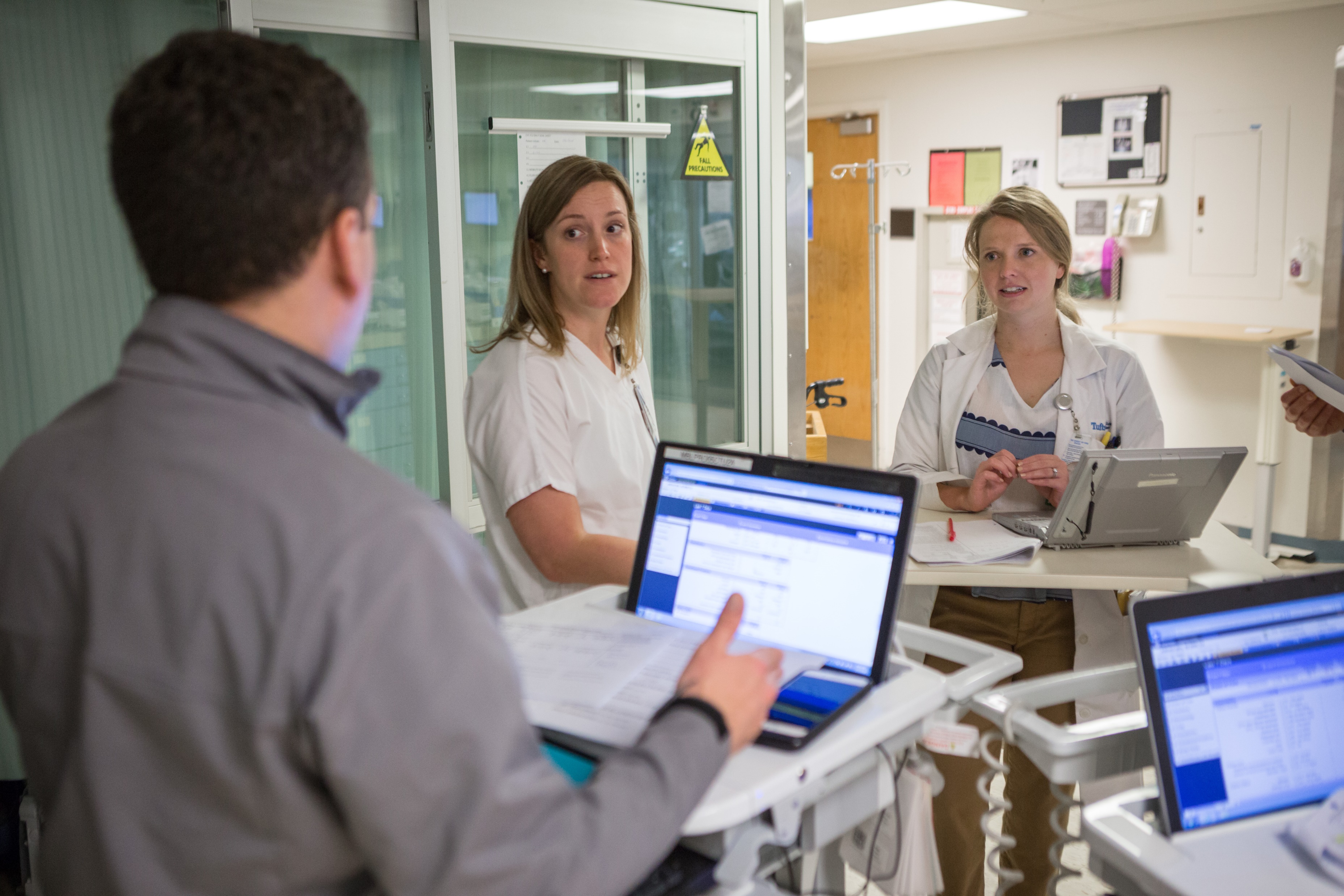 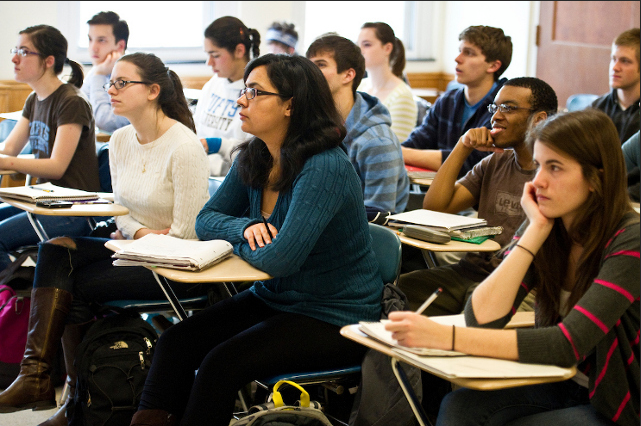 Traditional Learning
Told What We Need to Know
Learn the Information
Presentation of the Problem
Knowledge is required before the problem is encountered.
Problem-based Learning
Learning related to the Problem
Presentation of the Problem
Solutions to the Problem
Knowledge arises from work on the problem.
Problem-based Learning
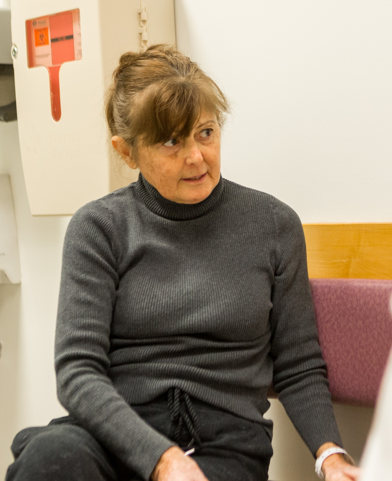 Paula was at home with her husband and her grandson when her telephone rang. It was the transplant coordinator calling to tell her that a kidney was available. She was to come to the hospital as soon as possible to prepare for surgery.
Problem-based Learning
Hypotheses
Learning Questions
What We Know
Want to Know
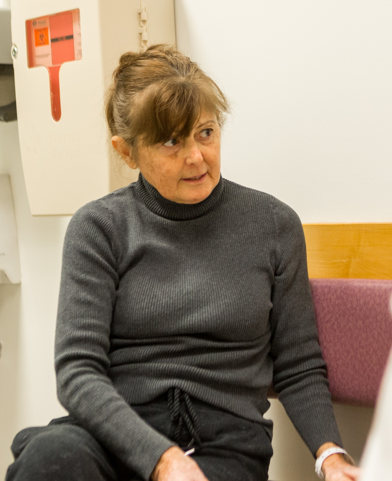 Paula was at home with her husband and her grandson when her telephone rang. It was the transplant coordinator calling to tell her that a kidney was available. She was to come to the hospital as soon as possible to prepare for surgery.
Problem-based Learning
Hypotheses
Learning Questions
What We Know
Want to Know
Female
Married
Grandmother
Kidney transplant
Kidney failure
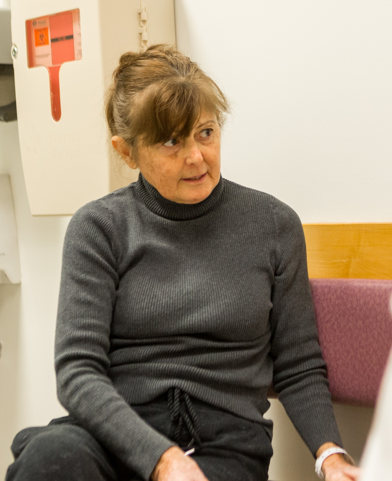 Paula was at home with her husband and her grandson when her telephone rang. It was the transplant coordinator calling to tell her that a kidney was available. She was to come to the hospital as soon as possible to prepare for surgery.
Problem-based Learning
Hypotheses
Learning Questions
What We Know
Want to Know
Age
Medical history
Medication history
Dialysis
Location
Female
Married
Grandmother
Kidney transplant
Kidney failure
Causes of kidney failure
Viability of an explanted organ
Surgery preparation
Post-transplant medications
Transplant coordinator
Forms of dialysis
Patient – organ matching
Cost of a transplant
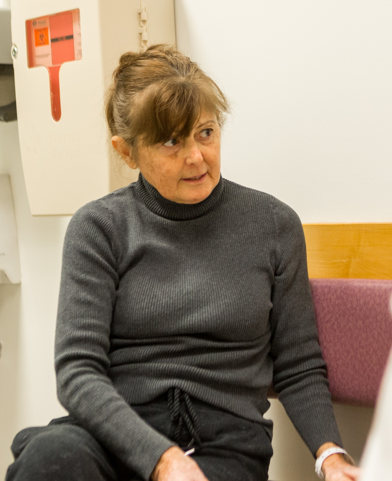 Paula was at home with her husband and her grandson when her telephone rang. It was the transplant coordinator calling to tell her that a kidney was available. She was to come to the hospital as soon as possible to prepare for surgery.
Problem-based Learning
Hypotheses
Learning Questions
What We Know
Want to Know
Age
Medical history
Medication history
Dialysis
Location
Female
Married
Grandmother
Kidney transplant
Kidney failure
Causes of kidney failure
Viability of an explanted organ
Surgery preparation
Post-transplant medications
Transplant coordinator
Forms of dialysis
Patient – organ matching
Cost of a transplant
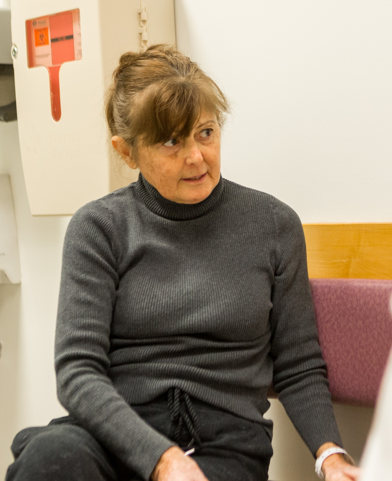 Paula was at home with her husband and her grandson when her telephone rang. It was the transplant coordinator calling to tell her that a kidney was available. She was to come to the hospital as soon as possible to prepare for surgery.
Part 2.
The Clinical Pharmacist
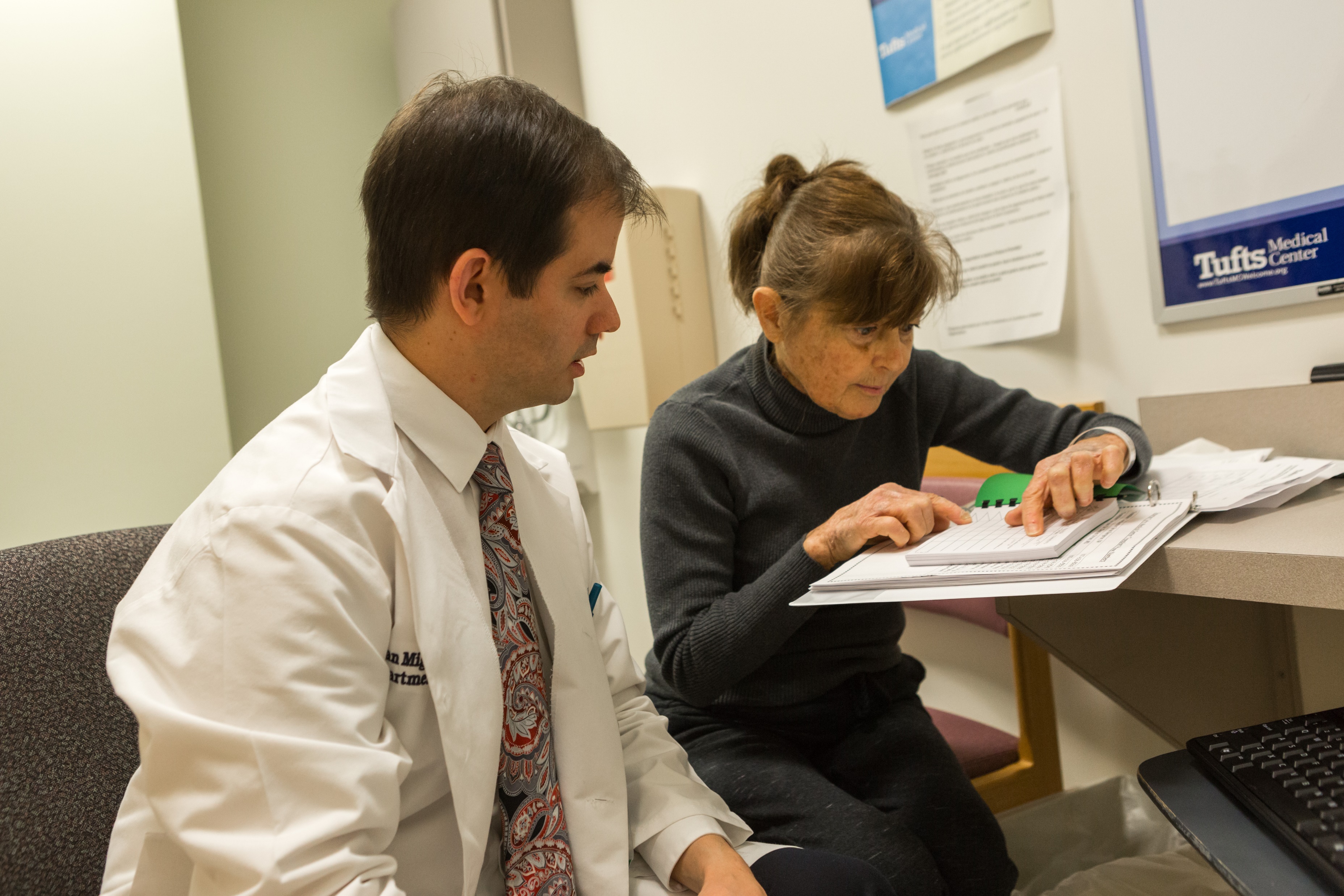 Clinical Problem Solving
Essential Functions
Medication history
Drug list
Medication taking behaviors

Monitor Effectiveness / Toxicity
Medication education/ access
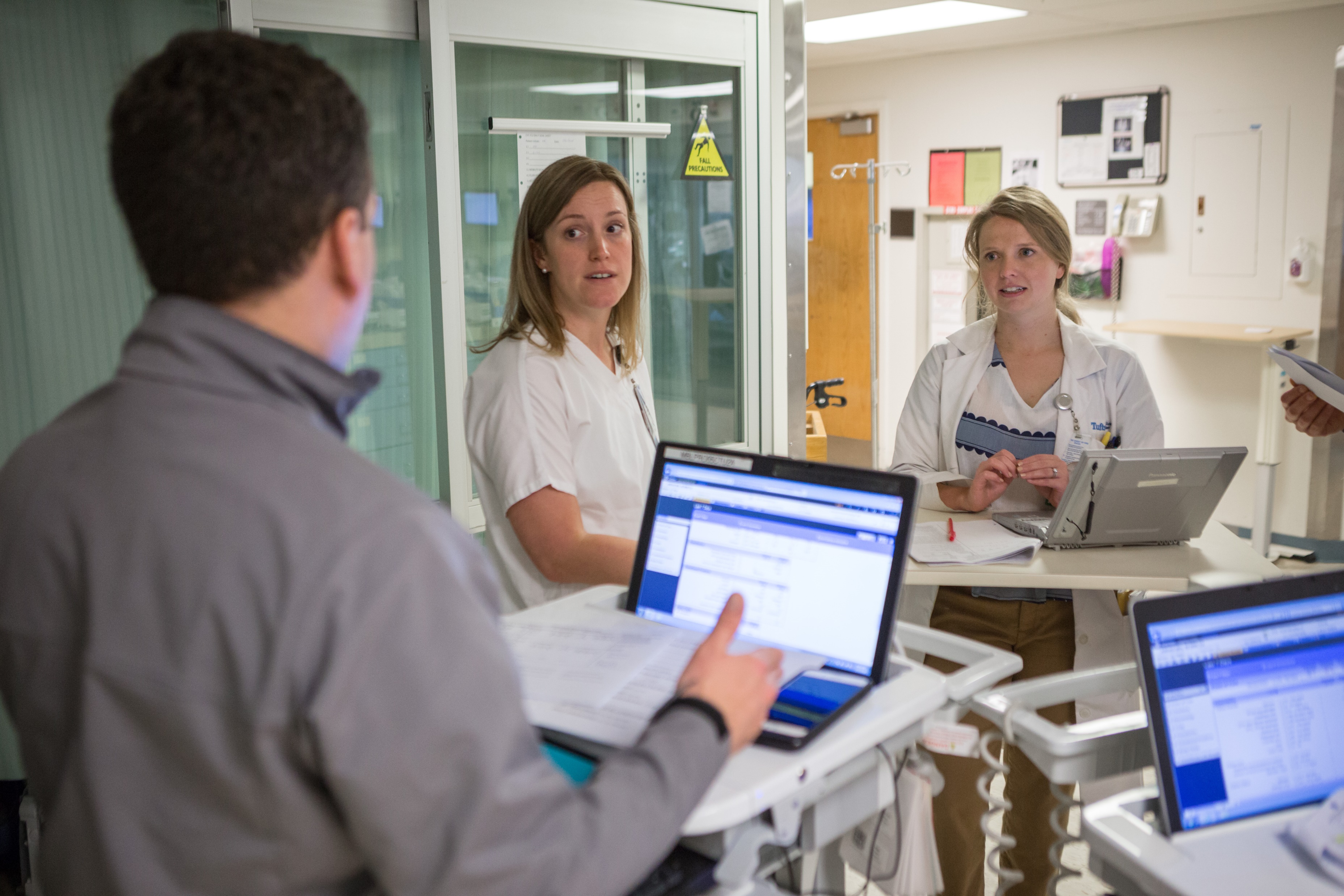 The Scientific Method vs. Monitoring Drug Therapy
HO
0100011
The Scientific Method vs. Monitoring Drug Therapy
HO
History
Exam
Lab
0100011
Cough
120/80
4.5 mEq
Problem Solving: Monitoring Drug Therapy
Problem List
Kidney transplant
Immunosuppression
Infection prevention

Hypertension
Glaucoma
Constipation
Post-operative Medications
tacrolimus 2 mg PO BID
mycophenolate mofetil 500 mg PO BID
prednisone 5 mg PO Qday

sulfa/trimethoprim 400/80 mg PO Qday
valganciclovir 450 mg PO 2 times weekly

amlodipine 5 mg PO Qday
aspirin 81 mg PO Qday
atorvastatin 40 mg PO Qday
metoprolol succinate 25 mg PO Qday

latanoprost 0.005% 1 drop OU QHS

docusate sodium 100 mg PO BID
polyethylene glycol 17 g PO Qday
senna 17.2 mg PO QHS
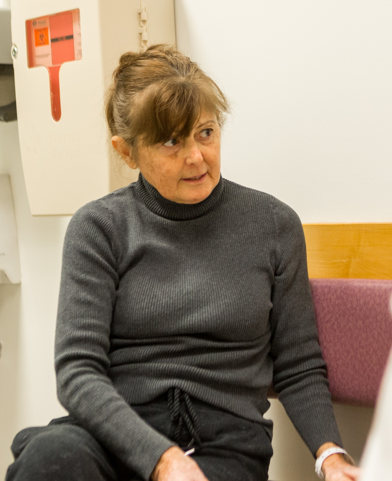 Problem Solving: Monitoring Drug Therapy
Therapeutic
Toxic
Post-operative Medications
tacrolimus 2 mg PO BID
Subjective
Objective
Problem Solving: Monitoring Drug Therapy
Therapeutic
Toxic
Post-operative Medications
tacrolimus 2 mg PO BID
Urine output
Tremor
Constipation / diarrhea
Subjective
Blood concentration
Serum creatinine
Blood concentration
Objective
Problem Solving: Monitoring Drug Therapy
Therapeutic
Toxic
Post-operative Medications
tacrolimus 2 mg PO BID
Urine output
Tremor
Constipation / diarrhea
Headache
Insomnia
Urine output
Blurry vision
Risk of skin cancer
Subjective
Blood concentration
Complete blood count
Blood glucose
Serum potassium
Blood pressure
Blood lipids
Liver enzymes
Viral infections
Serum creatinine
Blood concentration
Objective
Tufts Medical Center
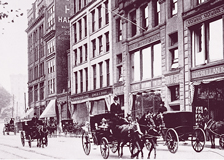 Boston  1796
Tufts Medical Center
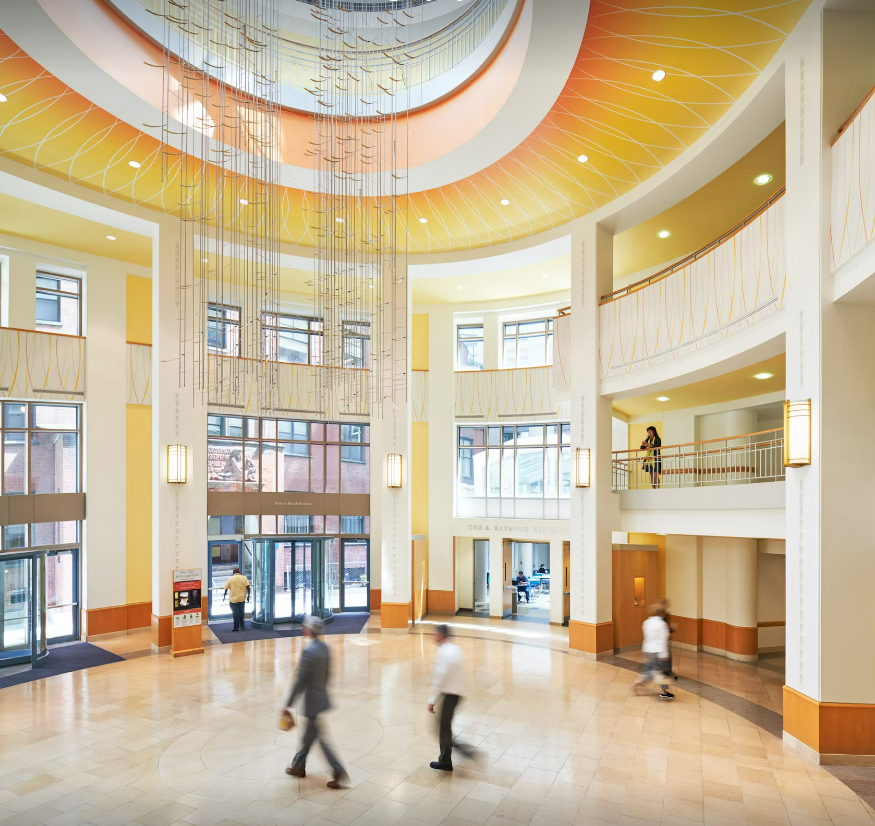 Beds	400
ICU beds	100
ED visits	46,000 / year
Clinic visits	395,000 / year

Pharmacists	70
Hospital	 28
Clinic	24
Residents	9
Tufts Medical Center Department of Pharmacy
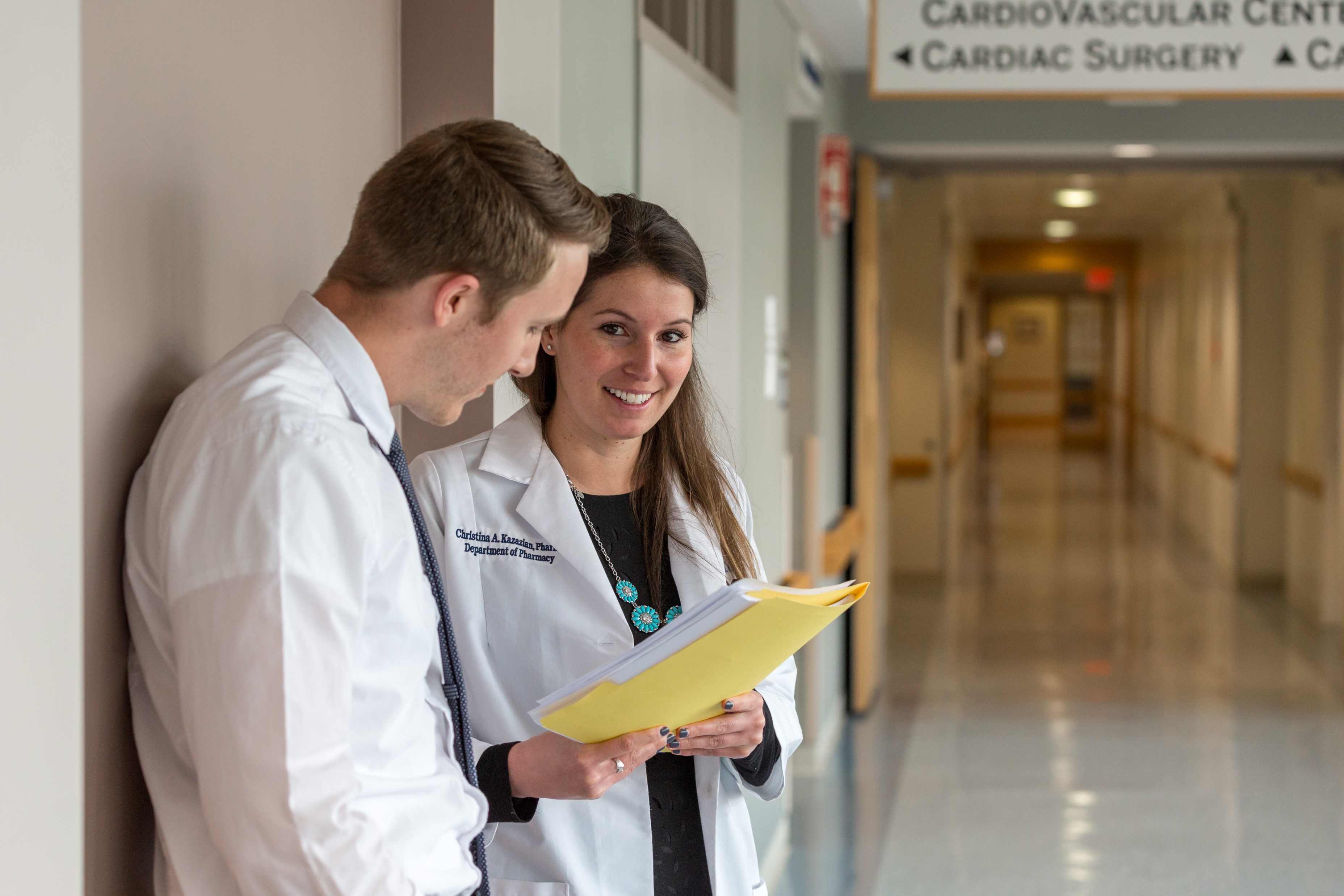 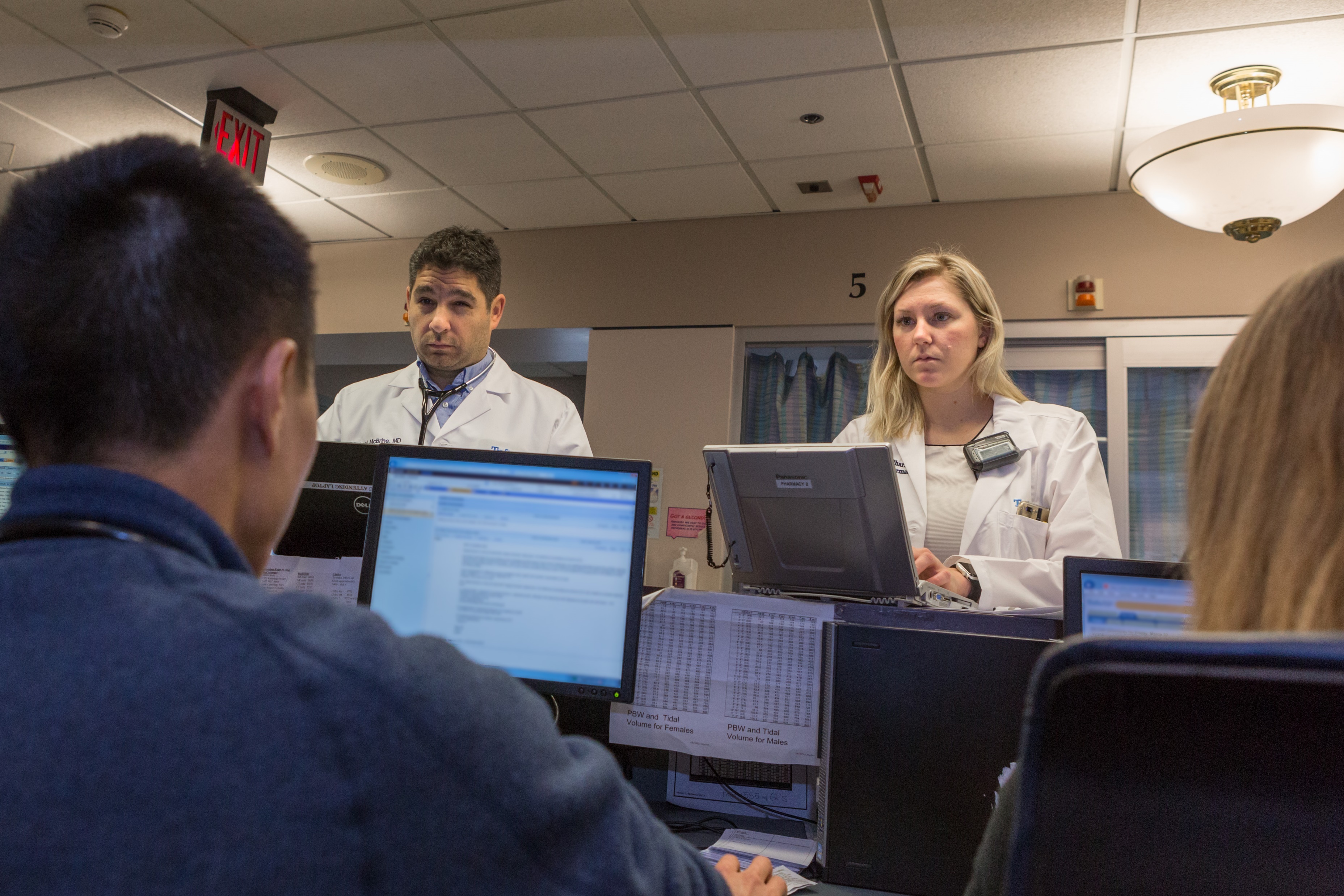 Medicine
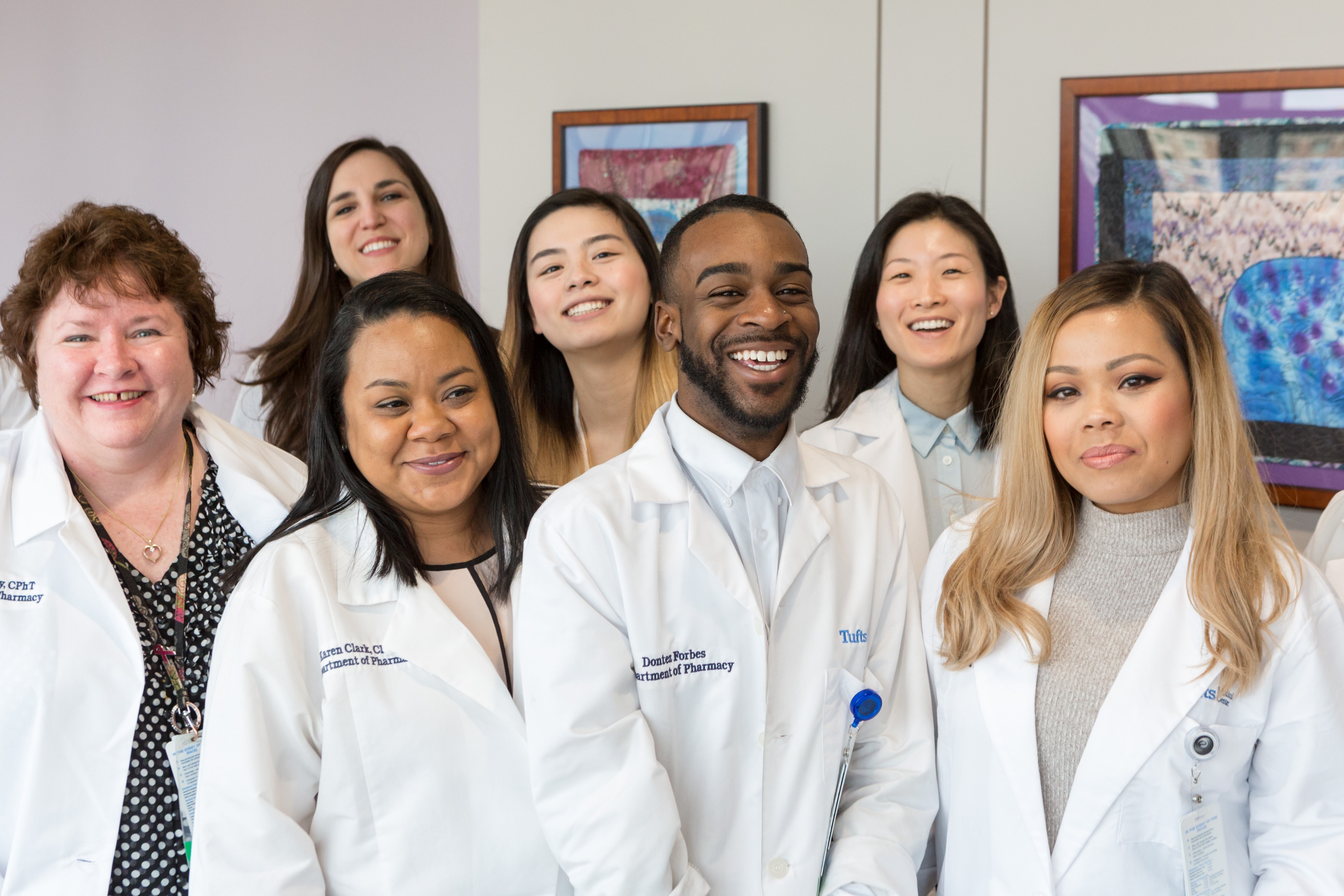 Critical Care
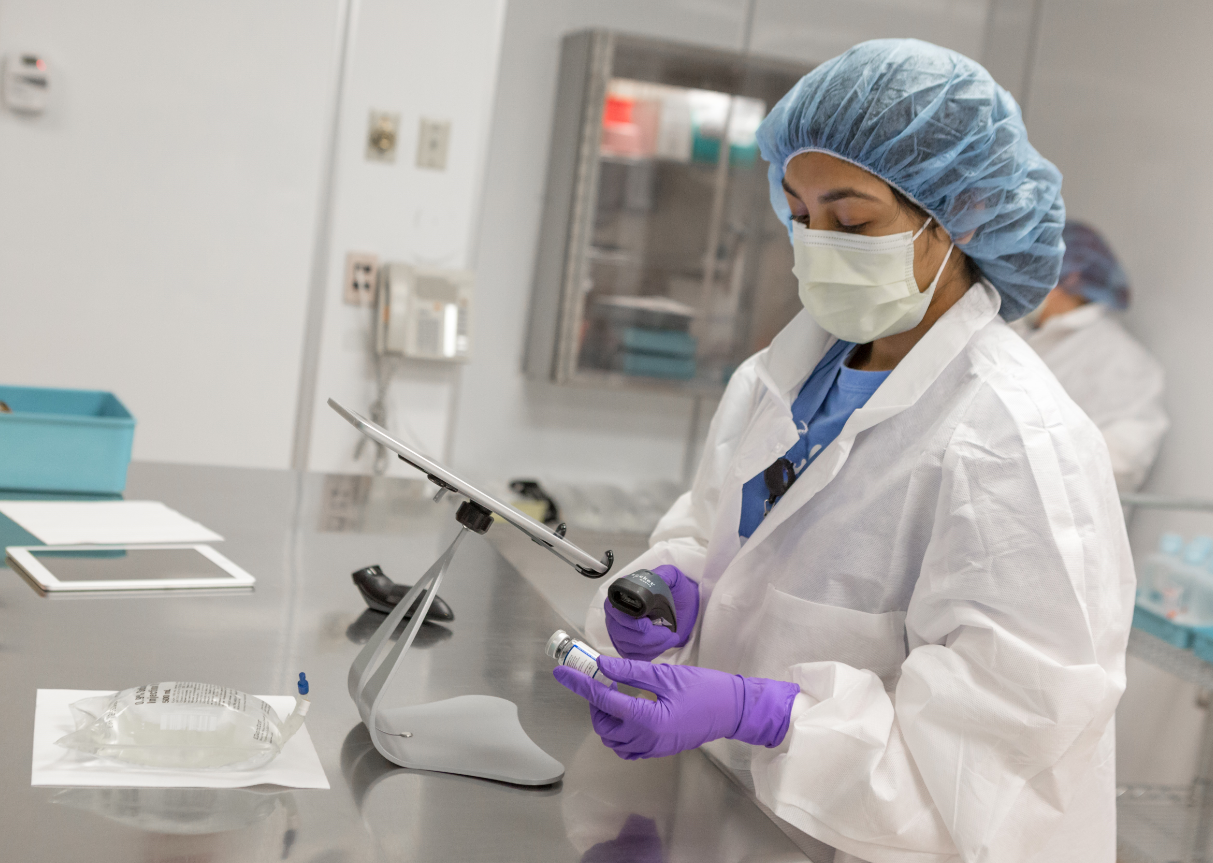 Ambulatory
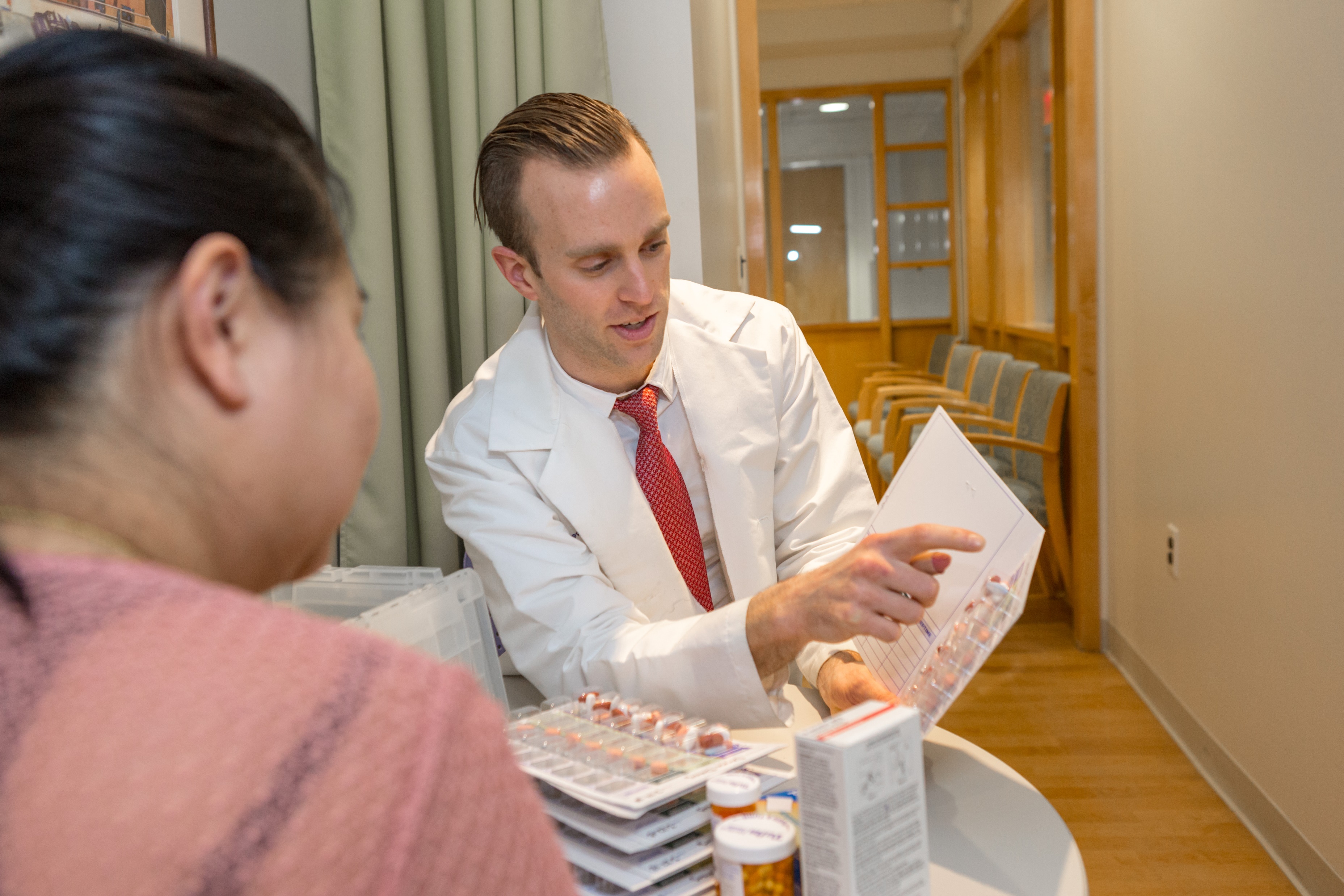 Cancer Care
Transplant
Tufts Medical Center Department of Pharmacy
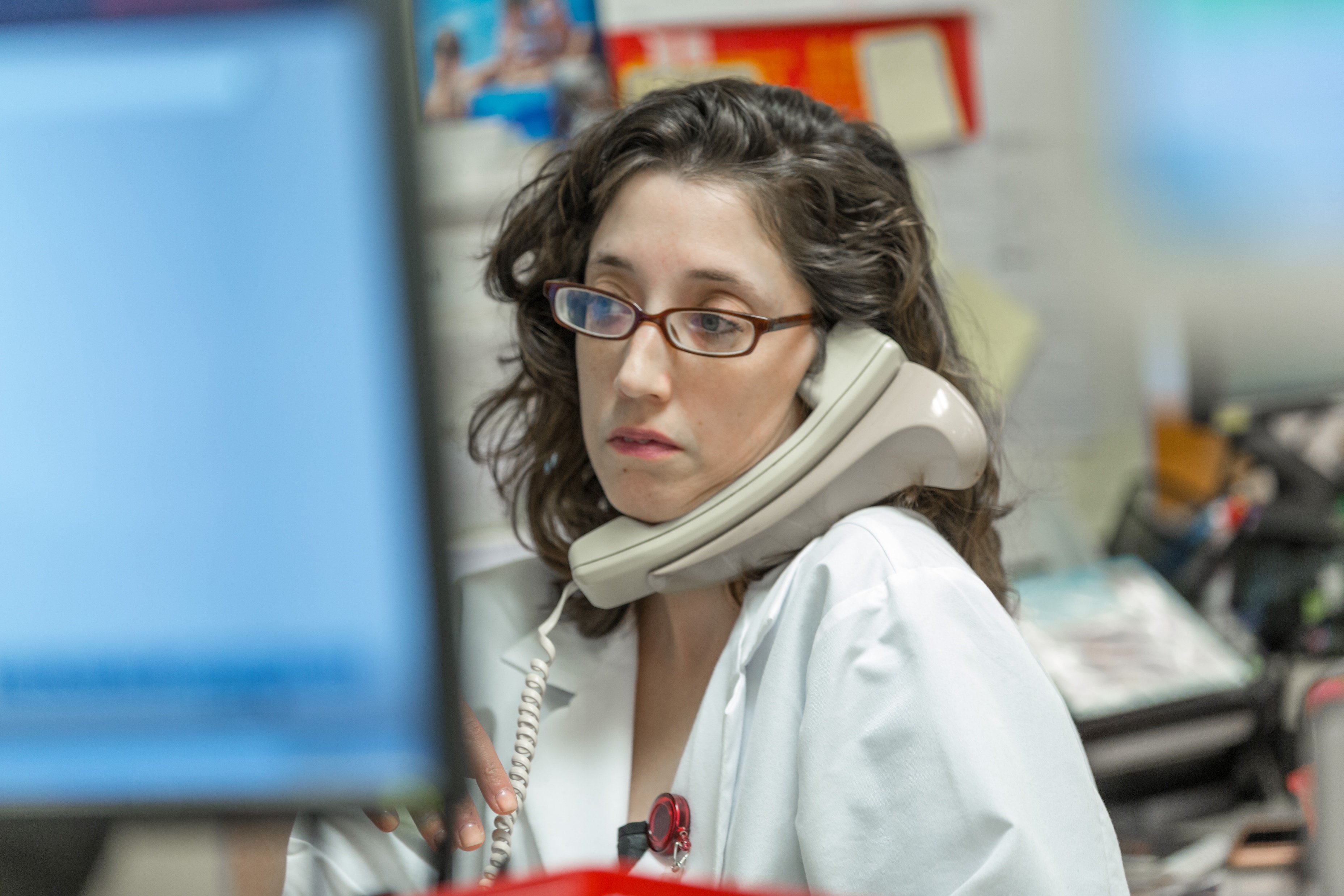 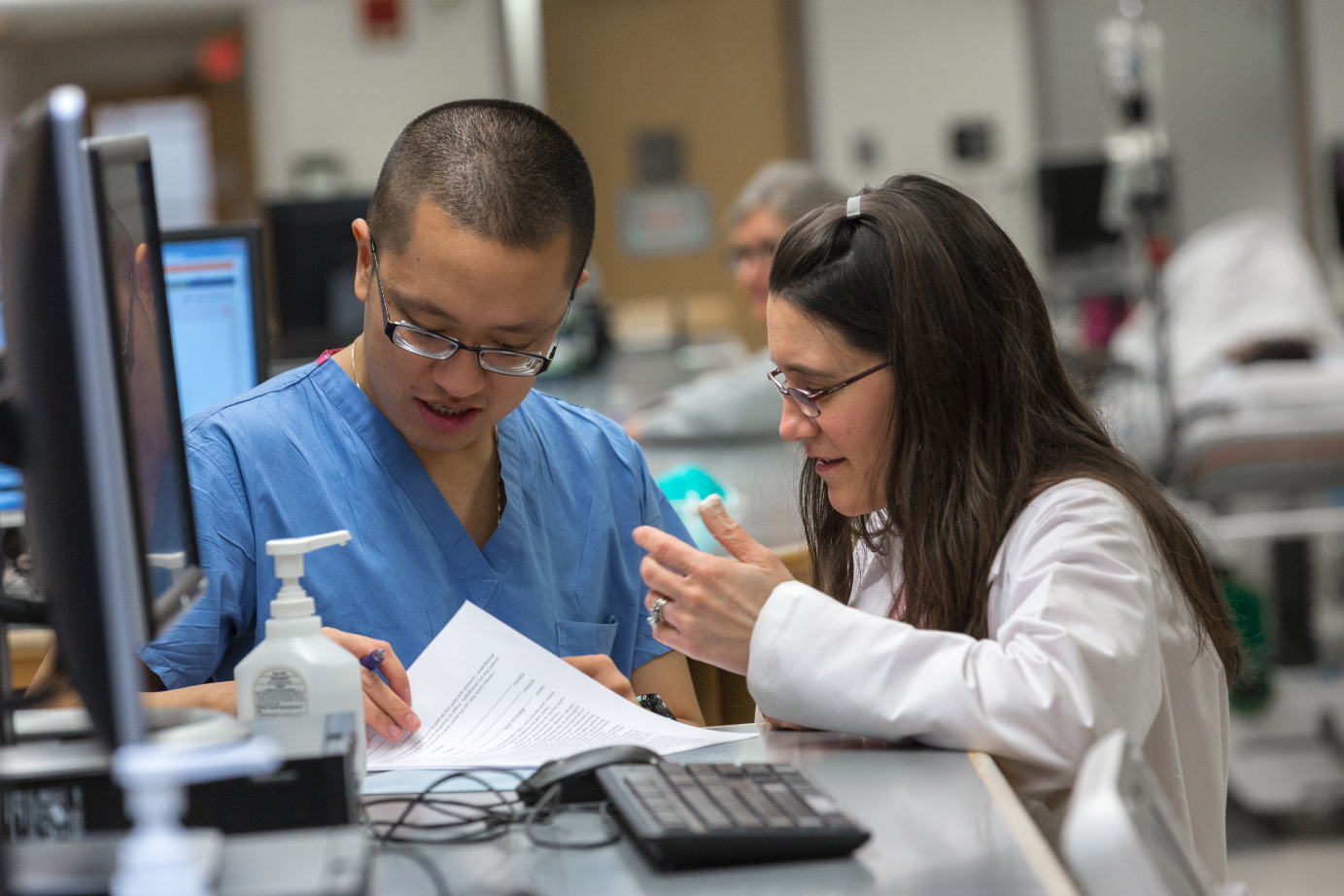 Integrated Practice
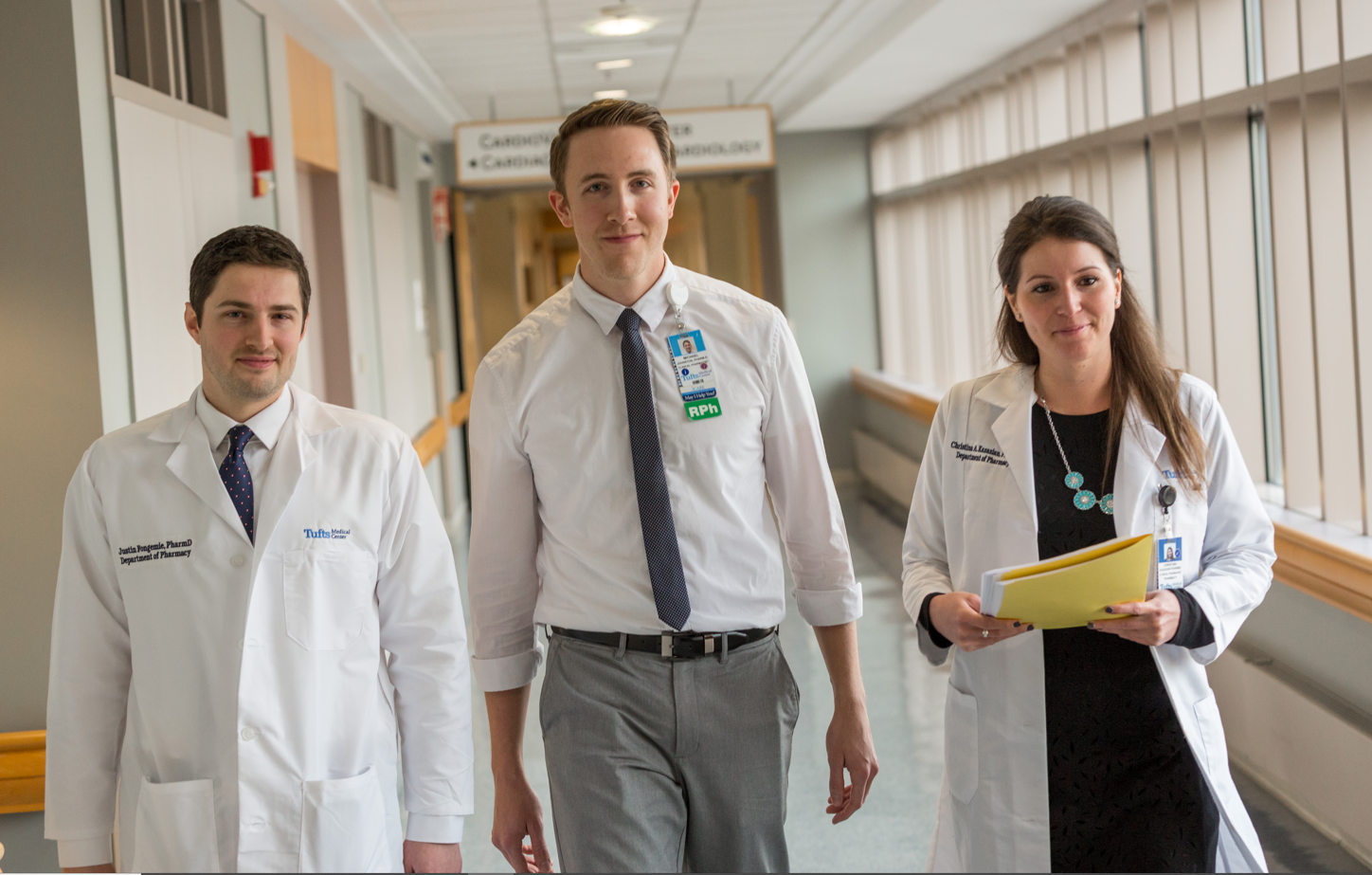 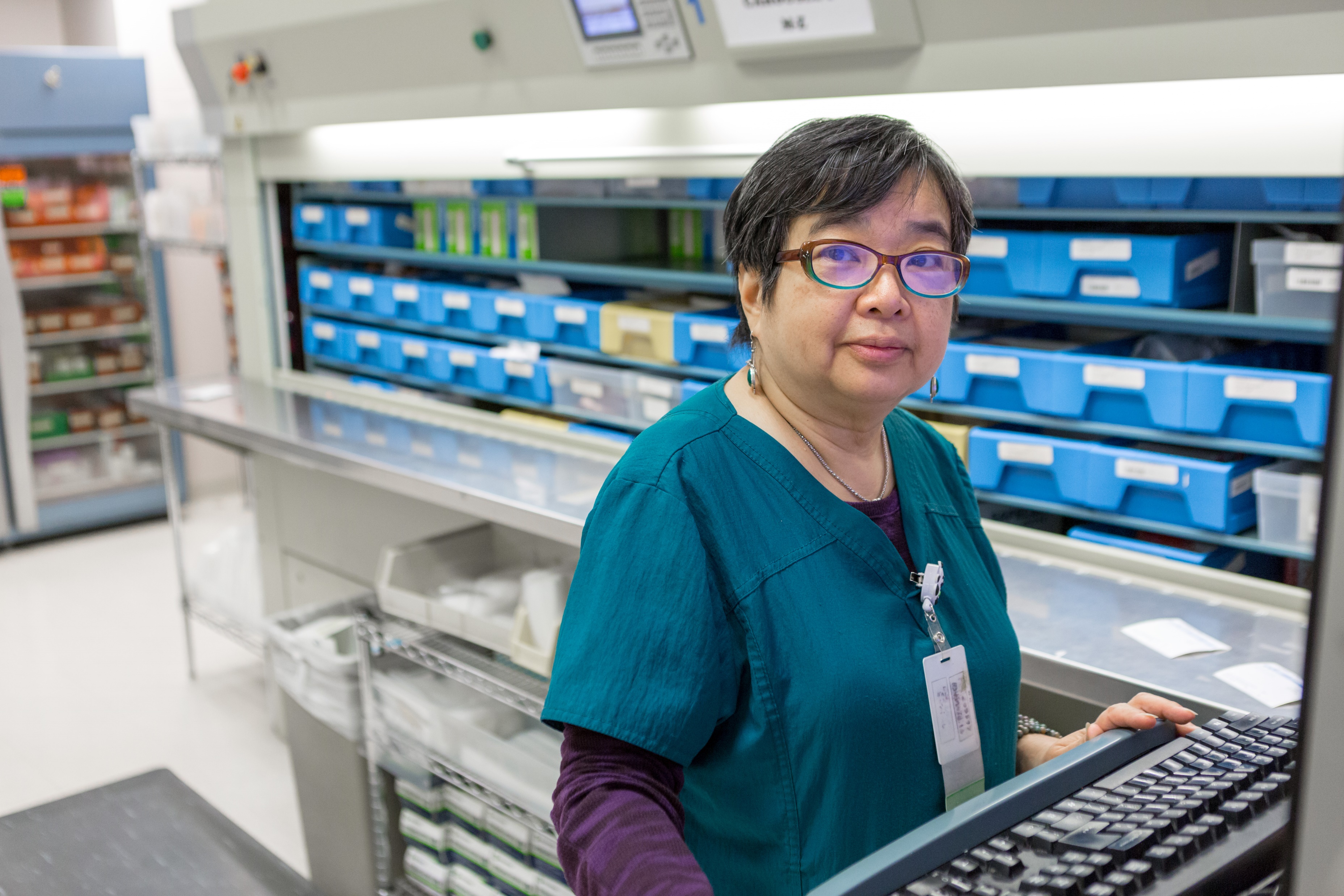 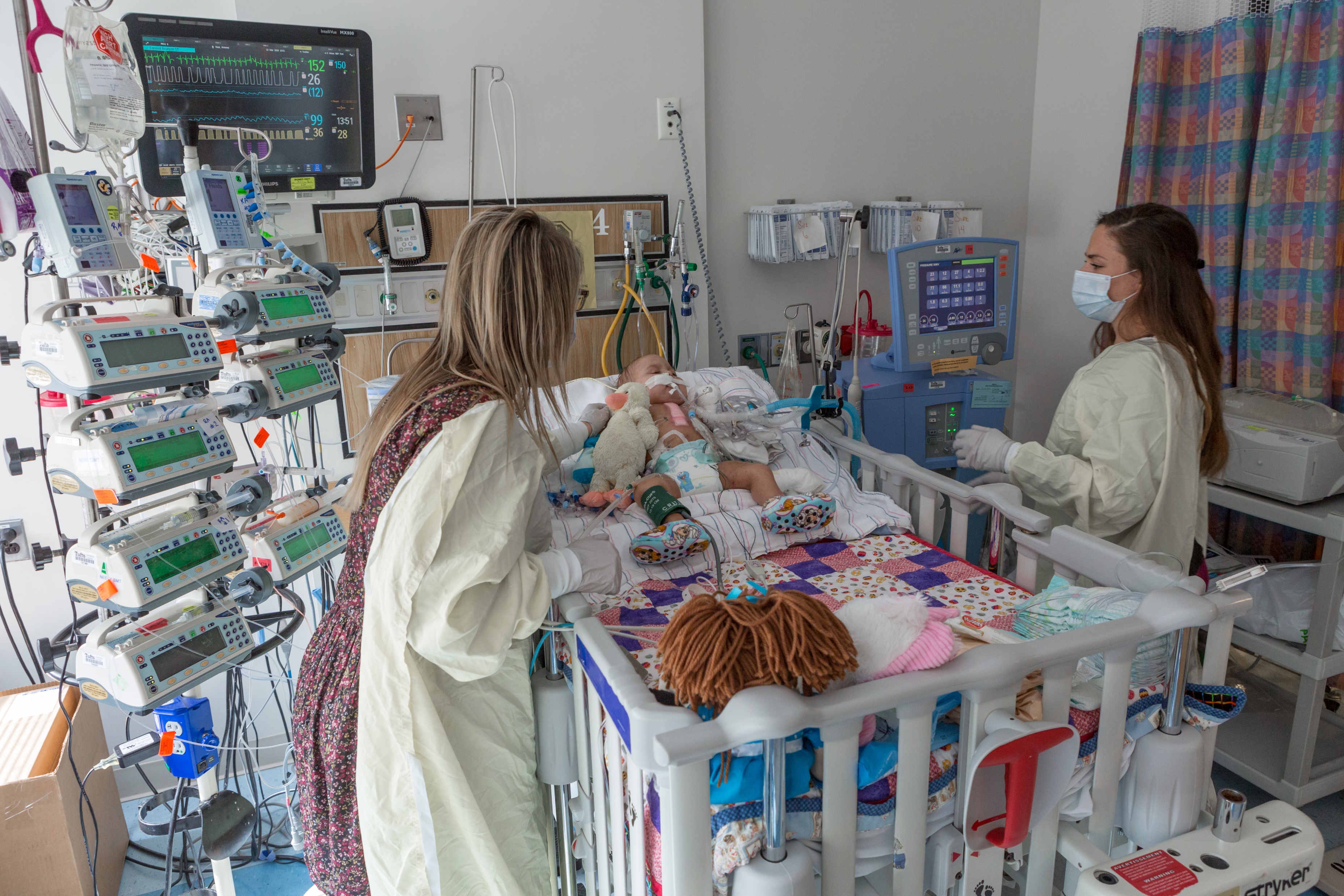 Clinical Care
Operations
Scholarship
Management
Tufts Medical Center Department of Pharmacy
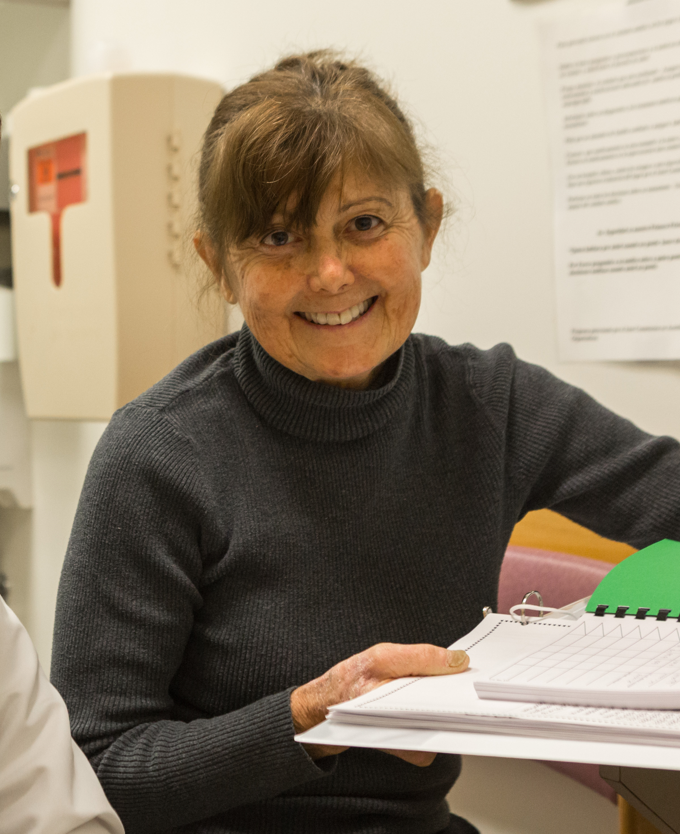 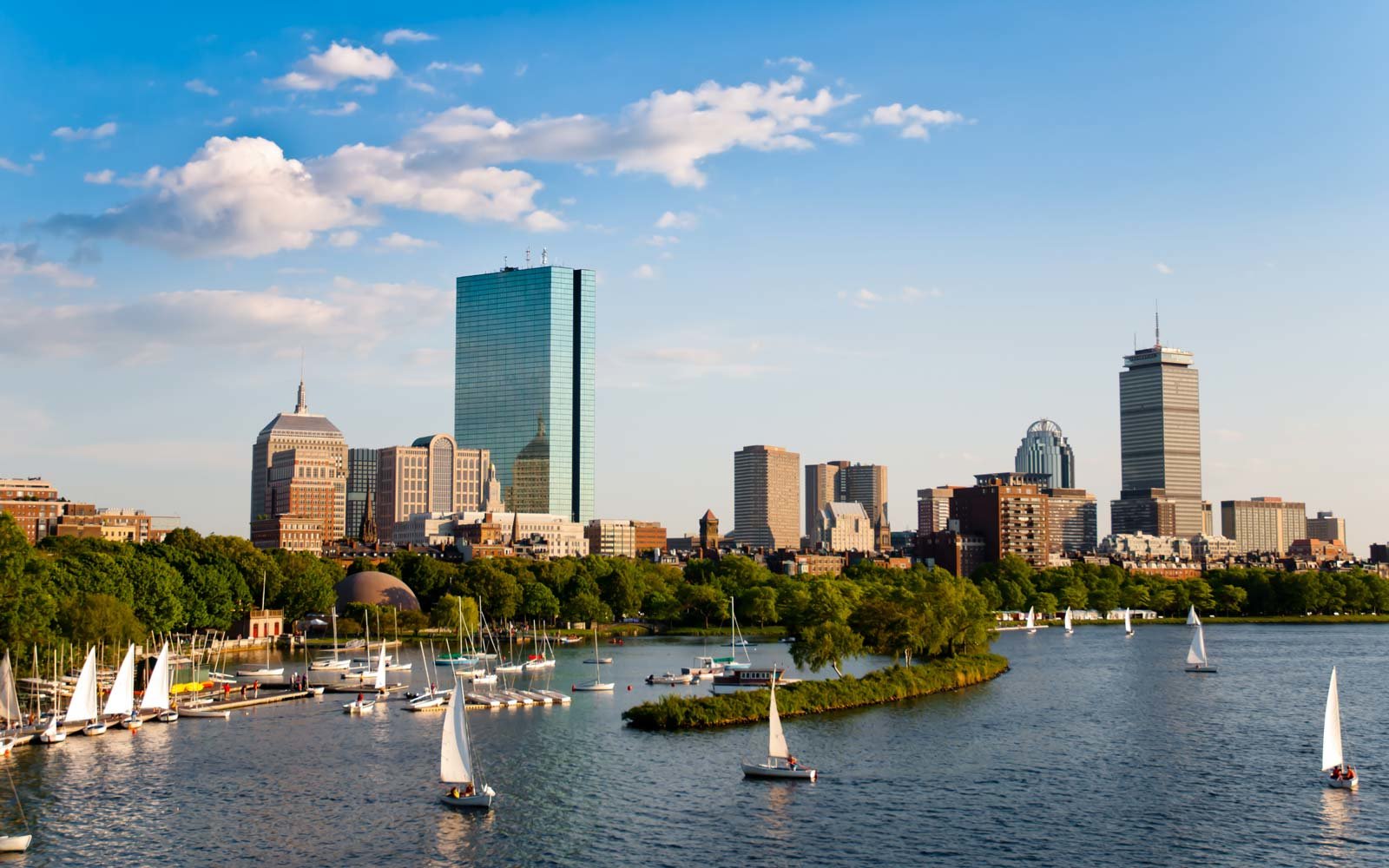